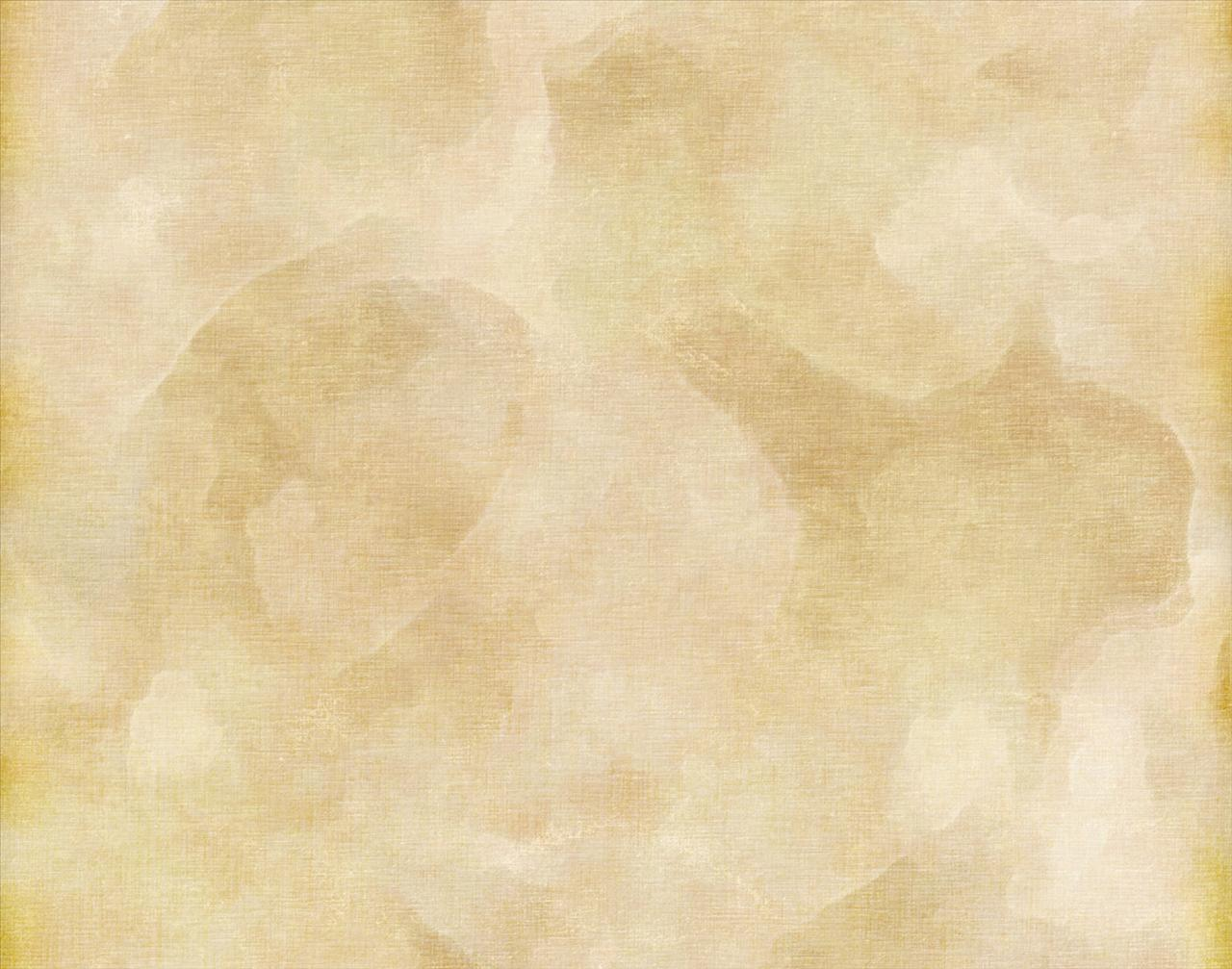 Acknowledging We Have Sinned
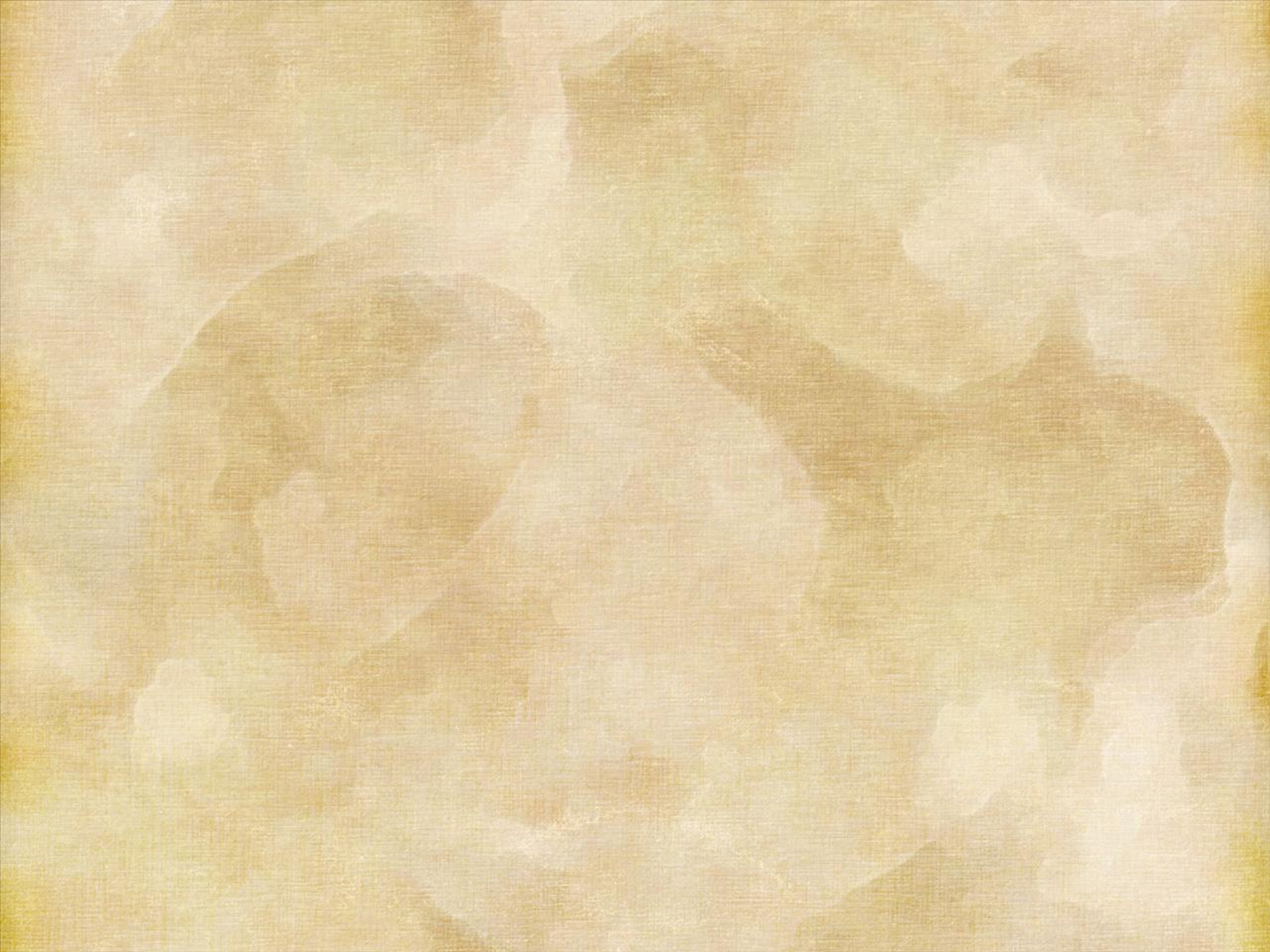 All Have Sinned
Romans 3:23 all have sinned and fallen short of the glory of God 
Galatians 3:22 confined all under sin 
1 John 1:8,10 if we say we have not sinned we make him a liar
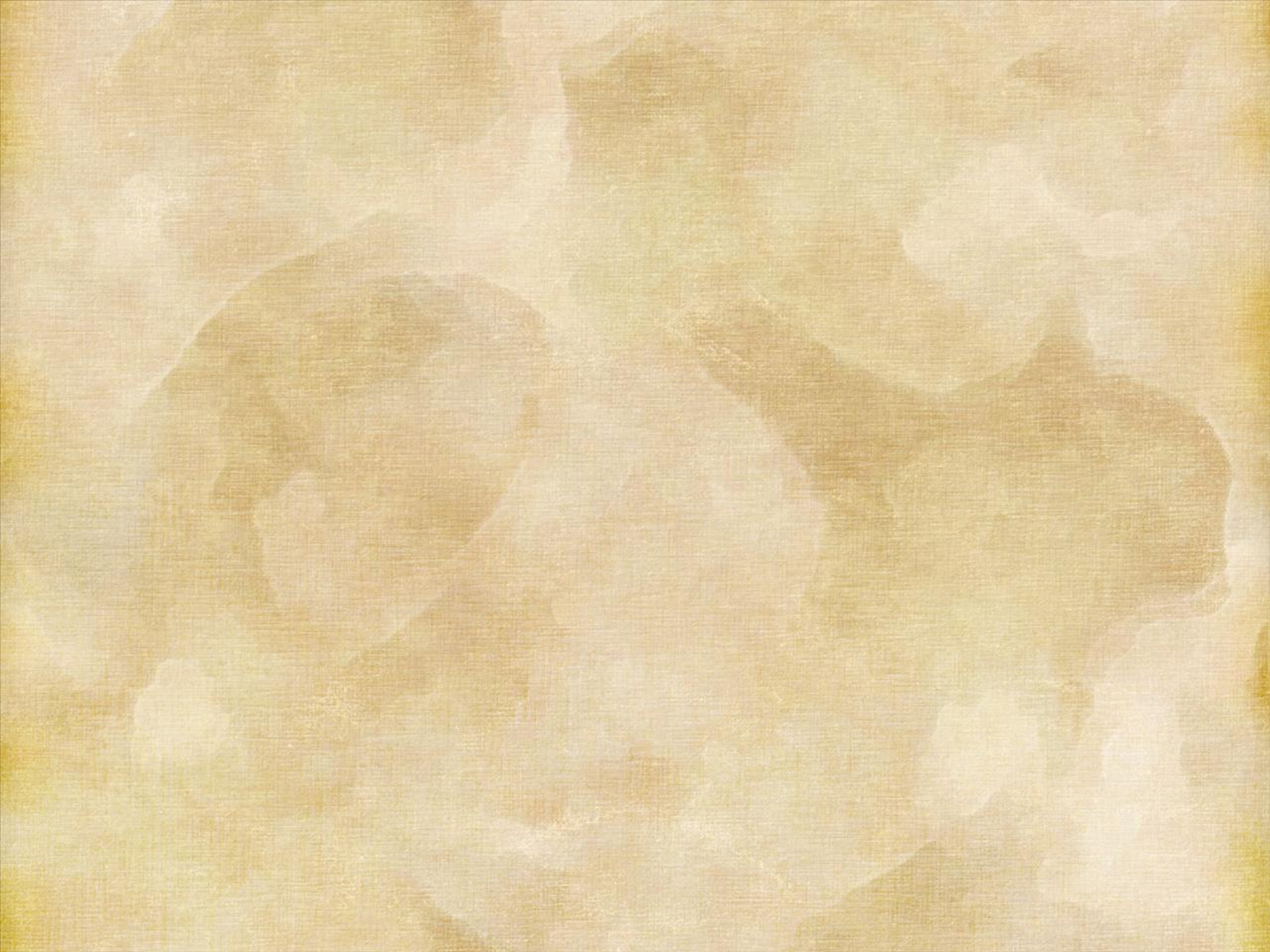 Comparing Ourselves With Others
Matthew 7:1-5 first take the log out of your own eye 
Luke 18:9-14 I am not like others
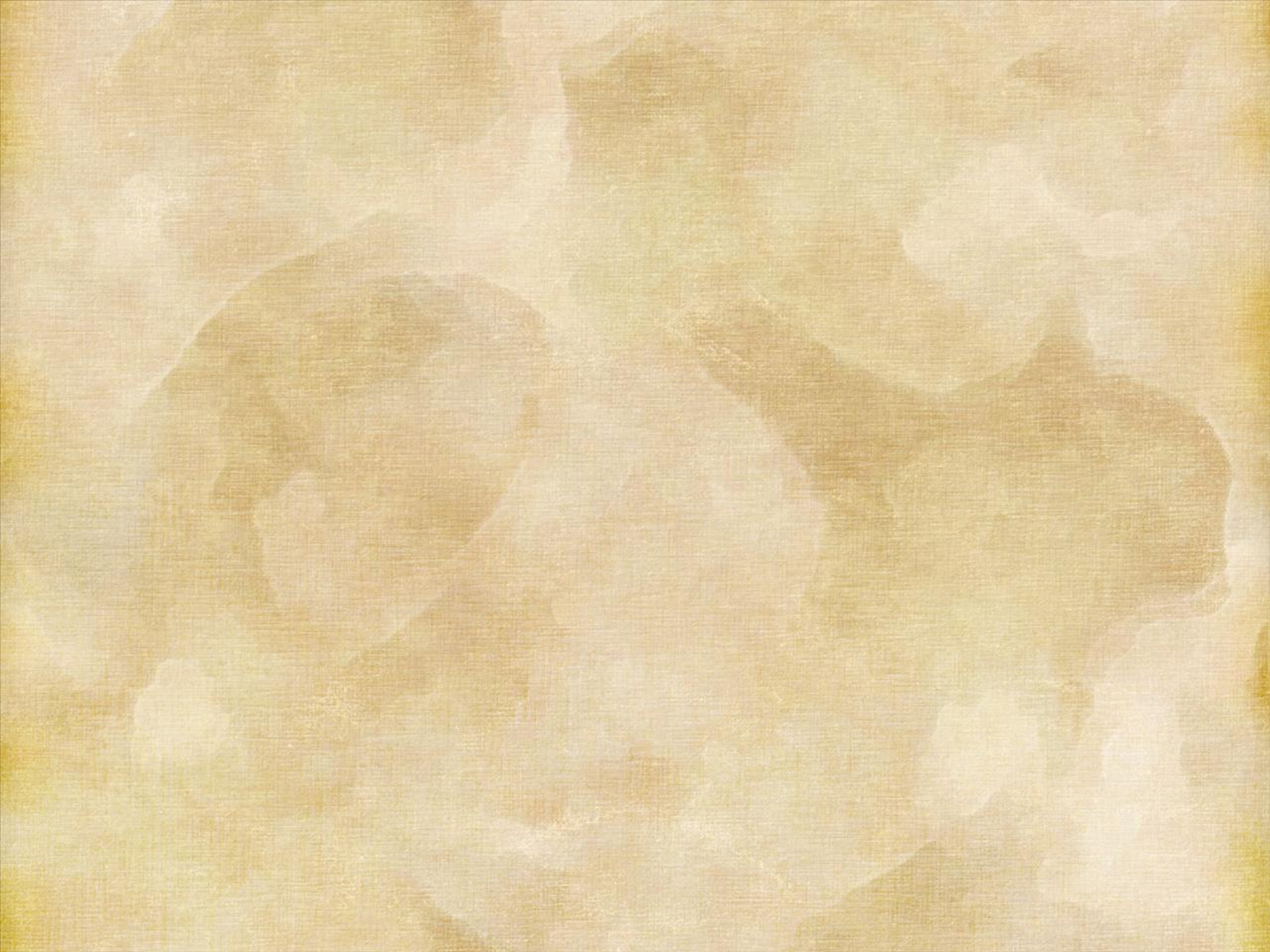 Confessing Our Transgressions
1 John 1:9 if we confess our sins, He is faithful and just to forgive us 
Psalm 32:5 I acknowledge my sin 
Proverbs 28:13 confess and forsakes them will obtain mercy 
Acts 2:38 for forgiveness of sins 

James 5:15 confess your sins to one another